National Police and Crime Measures Report
2022 / 2023
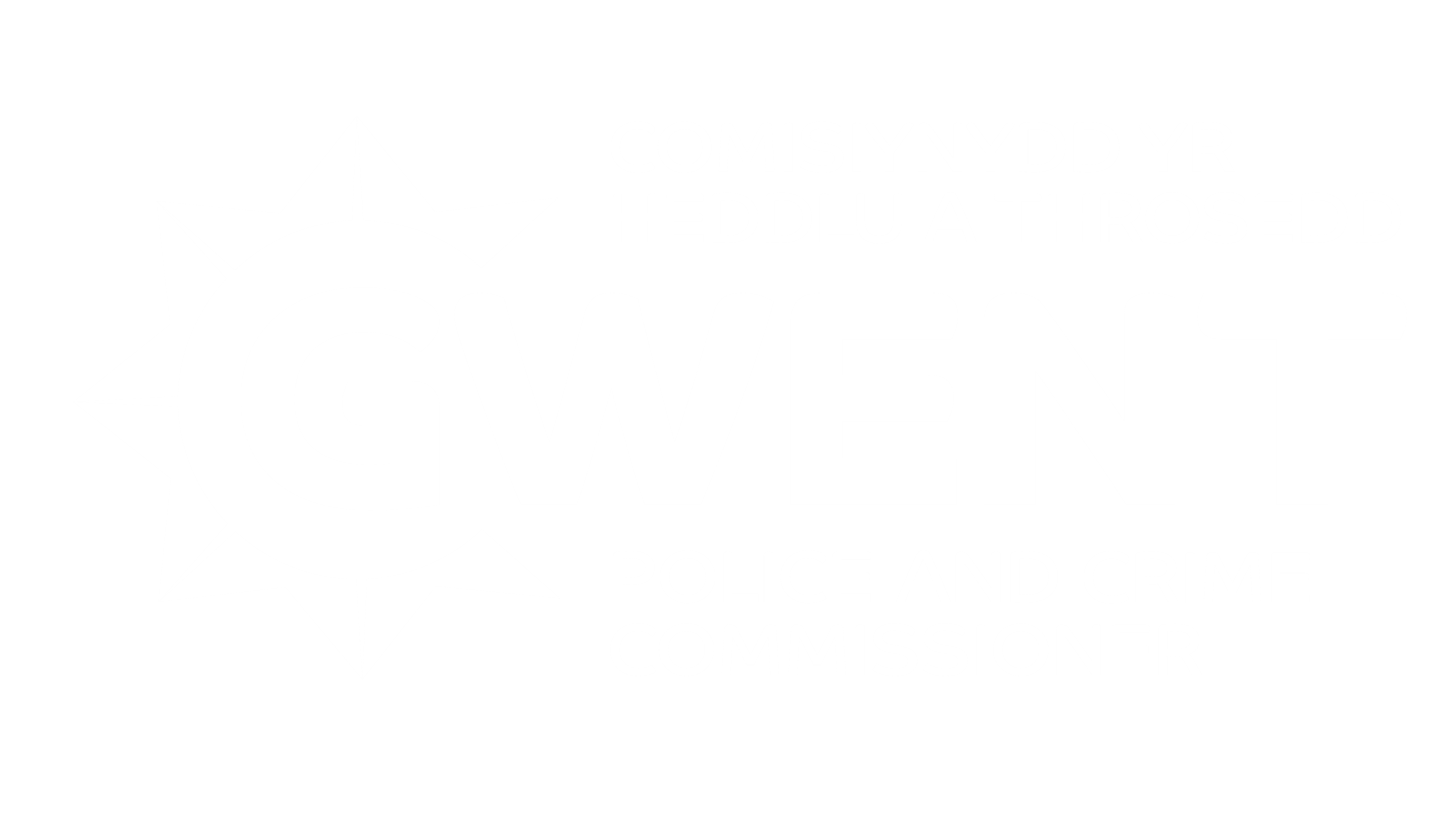 REDUCE MURDER AND OTHER HOMICIDE
Gwent Police action against this measure
In the past year Gwent has had 10 Homicides, which is rare. A homicide reduction strategy has been developed by Gwent Police, with a specific focus on domestic homicides, as these are the most frequent in Gwent. The cross-cutting theme of vulnerability, through exploitation, abuse or circumstance are the most consequential factors to prevent domestic homicides. The delivery plan is under development. 
Although not this reporting period, Gwent finalised 4 murder enquiries in Q3, with all 4 offenders either pleading guilty or being found guilty at court.
Gwent PCC Comments
Homicides in 2022/23 were particularly high for a small county like Gwent, which can be seen in the sharp spike shown to the left. Thankfully this has reduced to more normal levels in Q4, and the OPCC will be supporting the force to maintain these levels. 
The Serious Violence Duty, being led in Gwent by the OPCC, will have a particular focus on the partnership response to preventing and reducing homicide (see more next slide).
2
REDUCE SERIOUS VIOLENCE
Gwent Police action against this measure
Gwent Police launched a new Violence Reduction Plan in Autumn 2022. The plan focuses on better understanding Most Serious Violence offences (homicide, wounding with intent, GBH), knife crime, robbery, and corrosive substances offences.
As an example of activity, Gwent Police is working with Newport City Council and licensed premises to reduce violent crime in the City Centre at key times. Several pubs have currently been placed on action plans due to poor door management and incidents linked to these premises, however they are working with Gwent Police and improvements are being seen. 
Gwent PCC Comments
Serious violence offences have fallen again after peaking in Q2. This is a welcome development and the PCC will be monitoring the data closely to see if this is a sustained downward trend. However, we are understandably concerned about the increase in knife crime. 
A new Serious Violence Duty placed on various community safety partners like the police and local authorities commenced in January 2023, with the partnership response being led in Gwent by the OPCC. A new Needs Assessment and Strategy is being developed, which will drive new or expanded interventions to tackle serious violence, supported by funding from the Home Office. Changes should start to take effect next year.
3
DISRUPT DRUG SUPPLY AND COUNTY LINES
Gwent Police action against this measure
The new Drugs Focus Desk (DFD) in Gwent support frontline officers to take positive action with drug investigations. Officers are encouraged to deal with offences of possession with intent to supply as opposed to simple possession when the evidence is available, with the support of the DFD in coordinating investigations.
Gwent Police now also drug test everyone arrested for a drug related trigger offence, with each new arrest warranting a new test. Gwent police have been provided further funding this year by the Home Office as an Expansion Force to test for non trigger offences (e.g. violence offences). 
A County Lines Intensification Week took place between the 27th of February and the 5th of March, during which 16 arrests were made and various items were seized, including a one kilo block of Heroin, nearly 500 cannabis vape pens, a cannabis oil press, fourteen mobile phones, four high-performance cars, two handguns, and £20,000 in cash. In addition to this, four county lines were de-activated.
Gwent PCC Comments
Drug offences continue to remain stable, trending below pre-pandemic levels in Gwent. ​We also understand that Gwent has few County Lines gangs and rightly celebrate the successes highlighted above.
However, the PCC is not complacent, particularly with the potential challenges the cost of living crisis may bring and will be scrutinising this work accordingly. The PCC also invests heavily with partners in treatment services to support those stuck in the cycle of addiction and crime.
4
REDUCE NEIGHBOURHOOD CRIME
Gwent Police action against this measure
Gwent Police have invested in the ‘We Don’t Buy Crime’ initiative. Working in and with local communities and businesses, this initiative helps to prevent crime and keep communities safe. 
A Burglary Response Improvement Pilot went live in Autumn 2022, focusing on improvements to the initial burglary response, and taking a problem solving approach to burglaries in an area. 
Gwent Police also has geographic problem solving hubs, focused on identifying trends, patterns and solutions to neighbourhood crime problems. 
The introduction of a Virtual Response Team and ‘i-hub’ aims to release investigator capacity, which can then be focused on neighbourhood crime.  
Gwent PCC Comments
Neighbourhood crime in Gwent has positively been bucking the trend seen nationally, with levels maintained since Covid-19 and reducing for the past 2 quarters. It remains 23% lower than the same period in 2019/20. There are some signs the cost of living may be driving up some of these offences.
The PCC has been proactive in working with the APCC on the Home Office’s Community Safety Partnership Review, as co-lead for the Local Policing Portfolio. Strong Community Safety Partnerships are as important as a strong policing response.
5
TACKLE CYBERCRIME
Gwent Police action against this measure
Cybercrime is largely tackled through a national tasking process managed by the National Crime Agency, so there is no local key measure. Gwent does have a local team that contributes to this approach.
Cybercrime prevention advice is provided by Cyber Community Support Officers, who can offer appropriate crime prevention advice.
Digital Forensics Investigators and Digital Media Investigators provide support to any ‘traditional’ crime investigations, which may have a cyber element to it. In particular Fraud and serious organised crime investigations.    
Gwent PCC Comments
Response to Fraud cases disseminated to Gwent Police by Action Fraud, with a cyber element in 46% of these in 22/23, is impressive in Gwent. Over £550k of assets recovered last year, and £73k in March 2023 alone, and judicial outcomes stand at nearly 18%. This money is used to fund the Fraud Team with surplus reinvested back into communities through the PCCs Police Community Fund.
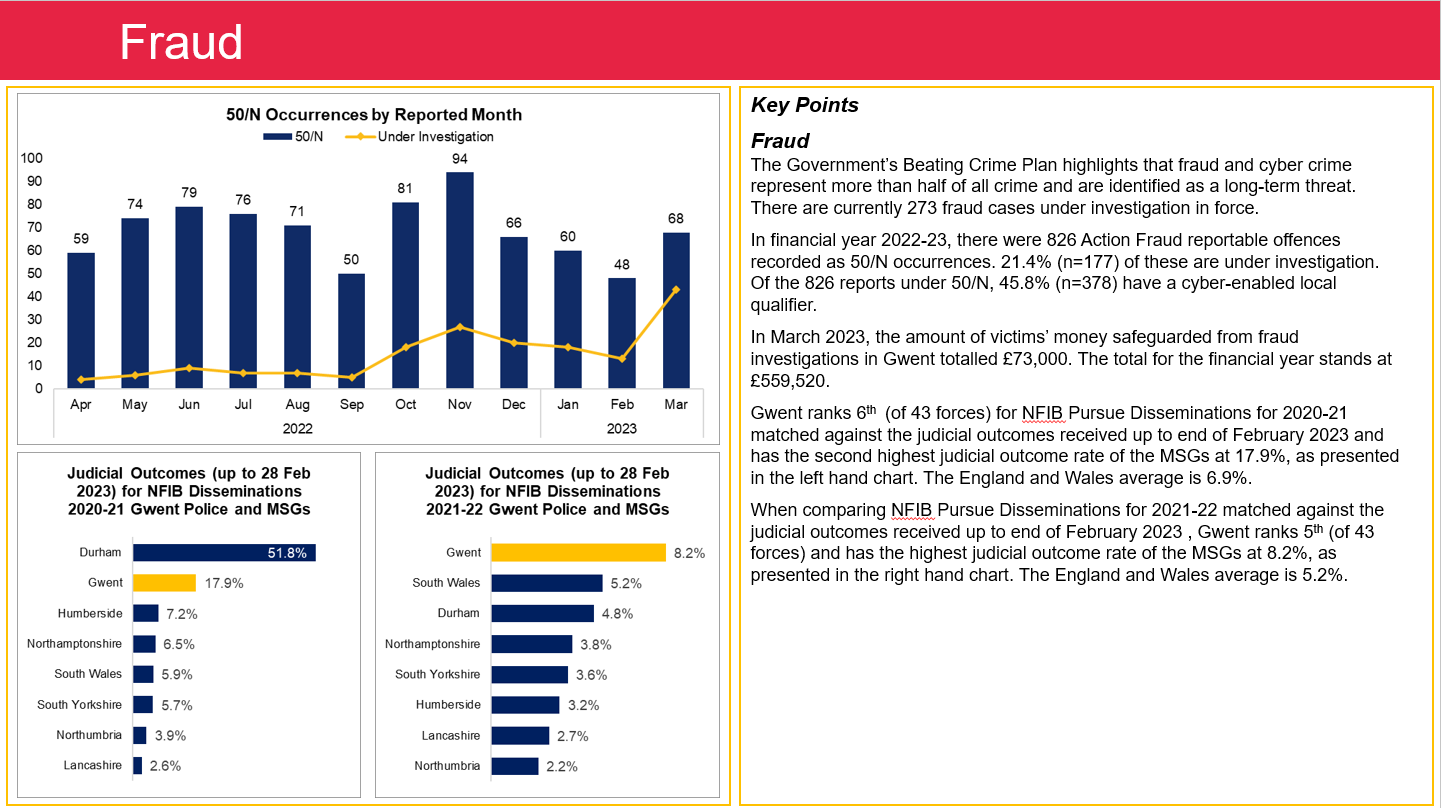 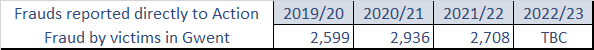 6
IMPROVE VICTIM SATISFACTION WITH A FOCUS ON DOMESTIC ABUSE
Gwent Police action against this measure
A clear focus from Gwent Police is on Victim Satisfaction rates. A range of improvement plans are being put in place from the control room all the way through to criminal justice and court teams.
The introduction of the Victim Care Unit in late 2021 has seen satisfaction of victims improve in relation to support they are provided and updates given.    
There is a Multi-Agency Tasking and Coordination (MATAC) process in place which aims to focus on identifying serial perpetrators of domestic abuse to reduce reoffending of the most harmful and serial domestic abuse perpetrators and to safeguard victims and families. A range of interventions can be delivered via MATAC, including support, prevention, diversion, disruption and enforcement, in order to reduce harm.
Funding has been secured to expand the MATAC team and also introduce a new diversion scheme (CARA) for perpetrators of low level domestic abuse. 
Gwent PCC Comments
Although the sample sizes for the table to the left are not large, they give an indicator of where performance is. Ultimately, there is more work to be done, in particular the initial response and final outcomes. The PCC will be focusing on this in the coming year, not just with Gwent Police but also wider Criminal Justice partners.
* The survey is cumulative and year to date throughout 2022/23 
** The sample size is very small, so this is an indicator ONLY
7